Організація роботи PR-відділув організації
Презентація навчальної дисципліни
Практичне заняття №1
Тема: 
PR -відділ: теоретичні засади діяльності
Основні поняття:
Питання для обговорення

PR -діяльність сучасної організації, її специфіка. 
Основні професійні терміни і поняття. PR-відділ як структура, що забезпечує діяльність організації по зв’язках з громадськістю. 
Сприяння забезпеченню згоди внутрішньої і зовнішньої громадськості з політикою і реальною практикою функціонування підприємства як мета діяльності PR -відділу.
Особливості забезпечення діяльності по зв’язках з громадськістю в  сучасній організації.
Цілі і завдання PR -відділу. 
Методологічна основа діяльності  PR -відділу.
PR (зв'язки з громадськістю), PR-діяльність, PR-відділ, цілі PR-відділу, комунікація, PR-завдання.
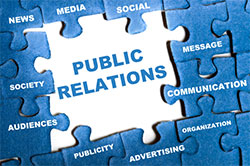 Паблік рілейшнз є наукою і мистецтвом досягнення гармонії за допомогою взаєморозуміння, заснованого на правді й інформованості. Ефективне їх використання сприяє поліпшенню відносин між суб'єктами соціального середовища, цілеспрямованому створенню їх «громадського обличчя», розширенню сфери їх впливу, поліпшенню контактів між людьми, фірмами (організаціями), виявленню джерел можливих конфліктів.
Паблік рилейшнз в сучасній організації
Діяльність фірми (організації) підпорядкована досягненню найвищої ефективності у виготовленні продукції, наданні послуг, реалізації різноманітних бізнесових, соціальних, політичних проектів, формуванні кола своїх прихильників. 
Незалежно від конкретних показників (прибуток, кількість членів партії, голосів на виборах тощо) домогтися цього можна завдяки вдосконаленню всіх аспектів внутріфірмової роботи з метою збільшення виробництва продукції, а також поліпшення послуг, успішної реалізації соціальних, політичних програм, тобто завдяки вмілому використанню інструментів менеджменту, маркетингу та соціальних комунікацій.
РОЛЬ ТА ЗАВДАННЯ pr В ОРГАНІЗАЦІЇ БІЗНЕСУ
Роль PR не завершується завоюванням ринку/
PR-авдання набагато змістовніші, адже вся PR-діяльність спрямована на формування громадської думки і налагодження взаємозв'язків на основі довіри за значно ширшим, ніж здобуття вигідних пропозицій на ринку, спектром проблем.
РОЛЬ ТА ЗАВДАННЯ pr В ОРГАНІЗАЦІЇ БІЗНЕСУ
Одним із надзвичайно важливих стратегічних ресурсів (нематеріальних, тобто таких, що не мають матеріальної складової, активів) суб'єктів господарювання, соціальної і політичної діяльності є їх репутація (франц. reputation, від лат. reputatio — обдумування, роздум) — сформована у громадській свідомості думка про достоїнства, недоліки соціального, політичного, економічного суб'єкта та його суспільна оцінка.
РОЛЬ ТА ЗАВДАННЯ pr В ОРГАНІЗАЦІЇ БІЗНЕСУ
Репутація є своєрідним кредитом довіри, джерелом ставлення споживачів продукції (послуги) до фірми (організації) — її виробника. Адже інтереси, вимоги сучасного споживача не обмежуються лише якістю, функціональною надійністю або ціною товару (послуги). 
Вони стосуються також суспільного визнання, соціального обличчя фірми (організації), підтверджених реальними справами перед громадськістю. Тому провідні фірми (організації) аналізують ці фактори і вкладають значні кошти в їх створення і підтримку, бо в ринкових умовах репутація та інші нематеріальні активи складають значну частину комерційної вартості фірми (організації).
РОЛЬ ТА ЗАВДАННЯ pr В ОРГАНІЗАЦІЇ БІЗНЕСУ
Факторами, які забезпечують репутацію фірми (організації), є:
корпоративна культура, сукупний досвід, 
досвід і стиль керівництва, 
способи ведення бізнесу, 
здатність залучати до співпраці талановитих фахівців, 
рівень інновації.
Від репутації залежить і рівень доходів фірми (організації), адже у ринковій економіці значну частину її комерційної ціни становлять нематеріальні активи — кваліфікація кадрів, спеціальні компетенції, фінансова стабільність, права на товарні знаки і торгові марки, патенти, авторитет на ринку, маркетингові прийомі, суспільний вплив тощо.
 З репутацією тісно пов'язаний імідж (англ. image — образ) — цілеспрямовано сформований, наділений певними ціннісними характеристиками образ фізичної, юридичної особи з метою забезпечення його популярності, визнання, авторитету у певному соціальному середовищі, суспільної значущості його діяльності.
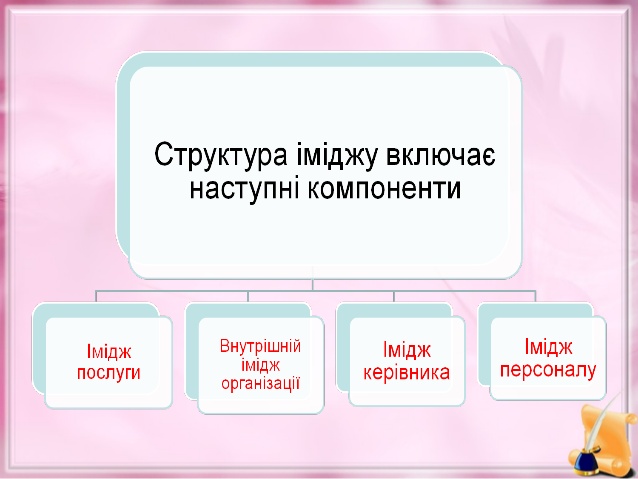 РОЛЬ ТА ЗАВДАННЯ pr В ОРГАНІЗАЦІЇ БІЗНЕСУ
Суттєвими елементами іміджу будь-якої фірми (організації) є:
— продукт, послуга (якість, ціна, сервіс);
— технологічний потенціал (наукові досягнення, використання енергозберігаючих, екологічно чистих технологій);
— економічний потенціал (конкурентоспроможність, можливість реінвестування коштів, розвиток виробництва);
— ефективність управління (професіоналізм менеджменту, рівень корпоративної культури, відносини з владою);
— відносини з клієнтами (популярність бренду, прозорість відносин, репутація);
— відносини з персоналом (рівень зарплати, соціальні гарантії, щирість взаємодії);
— гуманістична сутність (створення робочих місць, благодійництво і співпраця з громадськістю).
Імідж будь-якого суб'єкта може бути основним (стабільним) і поточним (змінюється відповідно до вимог часу).

Залежно від змісту діяльності фірми (організації), особливостей її внутрішнього і зовнішнього середовищ у створенні іміджу можуть бути використані й інші чинники та складові.
РОЛЬ ТА ЗАВДАННЯ pr В ОРГАНІЗАЦІЇ БІЗНЕСУ
Однією з функцій PR є запобігання і подолання кризових ситуацій
Вони можуть бути спричинені:
 змінами у довкіллі (повені, землетруси, пожежі, урагани), 
деструктивними техногенними процесами (аварії, ката-строфи),
 екологічним станом природного середовища (забруднення водойм, повітря, ґрунту, надмірні шуми тощо), 
різкими змінами в соціально-політичній сфері (соціальні, політичні конфлікти, різкі коливання курсів на біржах), 
реалізацією неякісних товарів (фальсифікати, отруєні продукти), 
нечистоплотною конкурентною боротьбою, 
невдалими управлінсько-господарськими рішеннями, 
наслідками чого можуть бути банкрутства, ліквідації, продаж і злиття фірм (організацій), 
несподіване падіння ціни акцій,
 відставка відомих керівників, 
скорочення персоналу та ін.
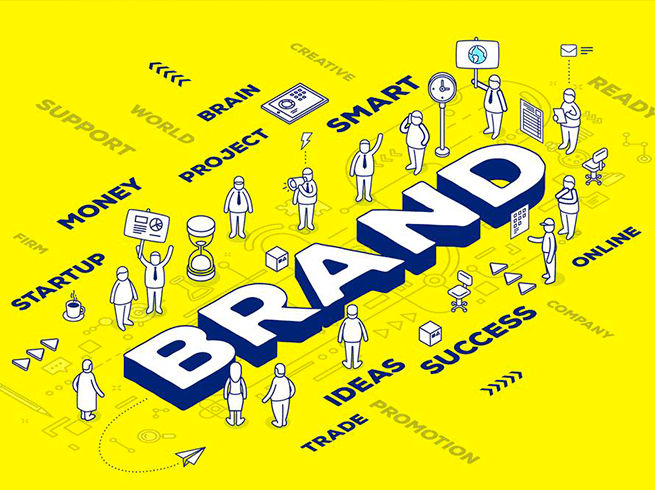 Типові цілі PR багато в чому збігаються із цілями бізнесу організації:
1. Зміна іміджу компанії у зв'язку з її новими видами діяльності.
2. Поліпшення якості людей, що шукають роботи в компанії.
3. Розповідь про маловідомі факти з життя компанії й завоювання довіри для майбутнього розвитку.
4. Зробити компанію відомою на нових ринках збуту.
5. Підготовка ринку до нового випуску акцій, приватизації, націоналізації компанії.
6. Поліпшення суспільних відносин після публічної критики, заснованої на нерозумінні цілей компанії.
7. Інформування користувачів і клієнтів про новий продукт.
8. Відновлення позитивного відношення до компанії після кризи, що продемонструвала певна неефективність компанії.
9. Посилення компанії в аспекті ризику й покупки її з боку.
10. Установлення нового іміджу корпоративної ідентичності.
11. Зробити відомим участь у суспільному житті перших осіб компанії.
12. Підтримка спонсорських починань.
13. Інформування політиків про діяльність компанії.
14. Інформування про дослідницьку діяльність компанії.
Умови успішного PR
Щоб керівник, політик, управлінець діяв ефективно, він має брати безпосередню участь у процесі виробництва і передавання інформації;
 бути невід'ємним елементом інформаційного циклу; знати не тільки те, що й інші, а бачити те, чого вони не бачать; 
бути в авангарді подій, передбачати майбутнє; поєднувати зусилля, спрямовані на підвищення ефективності і конкурентоспроможності своєї фірми (організації) з процесом управління. Одним із засобів досягнення цього є PR.
PR для малого та середнього бізнесу
PR часто вважають інструментом великих корпорацій. Власники малого та середнього бізнесу навіть не розглядають можливість побудувати зв'язки з громадськістю. І дарма. PR дозволяє встановити контакт з аудиторією, показати їй свій характер. Це шанс сформувати спільноту людей, які розділяють цінності підприємців, збудувати бренд. PR не просто шукає нових клієнтів, а збирає лояльну аудиторію, яка буде розуміти, чому купує товар саме у цих підприємців. Таких клієнтів простіше утримувати, у них нерідко вищий середній чек, а до того ж, вони самі стають амбасадорами бренду.
Хороший PR потребує часу
Малому бізнесу не терпиться бачити миттєві результати від проведених PR-кампаній. Однак варто розглядати цей інструмент як частину довгострокової маркетингової стратегії. 

Деякі малі підприємства вважають, що результати повинні з’явитися негайно. Але хороший піар вимагає часу. Необхідно почекати як мінімум від трьох місяців до півроку, щоб побачити ефективність цього інструменту.
Хороший PR потребує часу
Результати від проведеної PR-кампанії не завжди вимірюються рівнем продажів, і потрібно виділяти кілька видів PR: якщо ваша компанія з’явилася на сторінках великого видання, це зовсім не означає, що ви відразу помітите великий стрибок вгору в продажах. Існує два типи зв’язків з громадськістю. 
Перший спрямований на збільшення продажів, другий – на створення довіри. Саме другий тип дозволяє компанії виглядати більш стабільно в очах клієнтів. Створення довіри до вашого бізнесу – це довгострокова інвестиція в майбутнє компанії, що підвищує привабливість і впізнаваність бренду. Звичайно ж, з часом це окупиться збільшенням продажів і тривалістю життя організації або компанії.
PR у бізнесі має на меті
широке інформування про цілі, концепції та план реалізації PR-проектів організації;
залучення різноманітних комунікаційних ресурсів, необхідних для їх реалізації;
контроль реалізації проектів та інформування внутрішньої та зовнішньої громадськості про проблеми та успіхи;
аналіз результатів і подальше планування PR-дій.
Загальна структура PR-діяльності в організації схематично виглядає так:
Внутрішні відносини:
Створення іміджу (імідж лідера;
імідж організації та / або "команди", включаючи фірмовий стиль)
Створення корпоративної культури.
Команда: творчість, робота, побут - система взаємодії.
Кадрові питання.
Вдосконалення управління та технологій.
Запобігання конфліктам.
Історія та традиції.
Зовнішні комунікації:
Підтримання постійних контактів з партнерами, в т.ч. потенційними.
Зв'язок із засобами масової інформації.
Зв'язки з громадянським суспільством та інститутами влади.
Міжнародні зв'язки.
Реклама.
Підготовка до кризових ситуацій і ліквідація криз.
Моніторинг ситуації та аналіз ефективності діяльності.
PR-відділ організації
На сьогоднішній день майже кожна велика корпорація або компанія має самостійний PR-відділ або, як мінімум, PR-фахівця, який здійснює різні професійні дії по організації ефективних зв'язків з громадськістю. На думку більшості експертів в області РR-діяльності, відділ зі зв'язків з громадськістю повинен вирішувати поставлені перед ним керівництвом фірми завдання
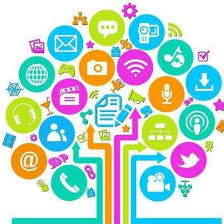 PR як комунікаційний менеджмент організції
PR – це функція менеджменту, яка вивчає і оцінює ставлення громадськості, ідентифікує політику й дії індивіда чи організації з інтересами громадськості і реалізує програму дій для здобуття суспільного сприйняття і розуміння. 
         (Дж. Грюніг (J. Grunig) і Т. Хант (Т. Hunt))
Завдання PR-відділу
- Збір і надання інформації про думку громадськості щодо конкретних напрямків діяльності компанії;
- Аналіз всіх відомостей про реакцію населення на організовані PR-акції і вжиті комунікативні дії;
- Безперервне проведення роботи, спрямованої на підтримку суспільної довіри до компанії;
- Вдосконалення умов взаємодії між комерційним підприємством і громадськістю [2] .
До ключових напрямах діяльності відділу зі зв'язків з громадськістю можна віднести наступні:
- Надання інформації потенційним покупцям і споживачам про діяльність комерційного підприємства (напрямки діяльності, традиції, завдання, цілі, соціальна відповідальність та ін.);
- Створення, коригування та модифікація громадської думки з метою посилити конкурентоспроможність комерційного підприємства, в тому числі із застосуванням засобів переконання;
- Формування і розвиток у потенційних покупців нового загального інтересу до комерційної організації, виховання у них почуття причетності до діяльності компанії;
- Проведення заходів, спрямованих на формування і підтримку стійкої комунікації з майбутніми споживачами товарів і послуг, а також встановлення з ними доброзичливих відносин;
- Нагадування постійним і навіювання потенційним покупцям наступної кліентоформірующей стратегічної ідеї: "ваші спільні з ними інтереси мають більший пріоритет над їх іншими інтересами"
PR як комунікаційний менеджмент або управління комунікаціями.
PR розглядається як різновид соціально-психологічного менеджменту, заснованого на точній і вичерпній інформації, що стала результатом аналізу тенденцій розвитку країни (або регіону чи галузі діяльності) в політичній, економічній, соціальній і психологічній сферах.

 Діяльність в сфері PR має бути заснована на дотриманні громадських інтересів та етичних норм. 

(В. Мойсеєв )
PR як комунікаційний менеджмент або управління комунікаціями.
В PR-відділі багато технічної рутинної роботи, про яку часто забувають або не надають їй належного значення. Саме тому в структурі PR-відділів часто передбачається велика кількість "секретарських" посад
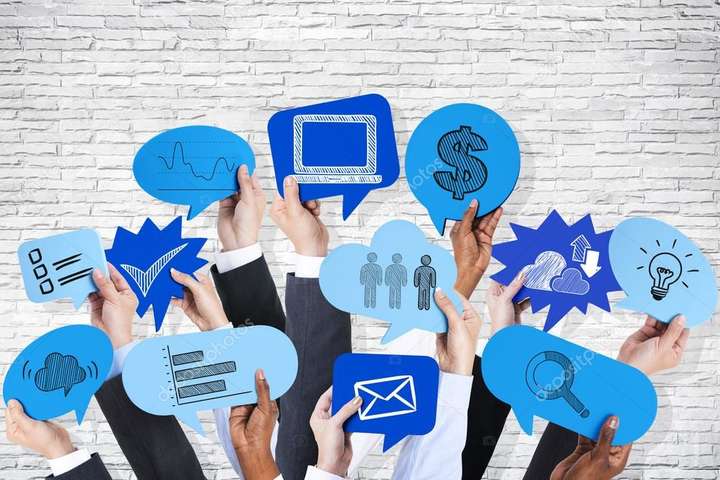 Робота PR-відділу
Складання списку контактів ЗМІ і підтримку банку даних преси в робочому стані для поширення PR-матеріалів.
Здійснення моніторингу інформації про компанії в засобах масової інформації та медіа-просторі.
Контроль оцінки рейтингу компанії.
Створення і супровід інформаційних файлів в мережах Інтернет.
Повний підбір необхідної довідкової бібліотеки по групах інтересів, важливим контактам, інформаційних каналах і ін .
Відповідальність за  участь в організації PR-подій: складання списку запрошених, формування інформаційних каналів комунікації, організацію необхідних трансферів і т.п.
Участь в підготовці до публікації і тиражування будь-яких матеріалів: від візиток до звітів.
Встановлення внутрішніх каналів комунікації для визначення цілей PR-акцій для підготовки всіх заходів і прес-релізів.
Контроль відповідності бюджетних видатків запланованим витратам.
PR як комунікаційний менеджмент або управління комунікаціями.
Паблік рилейшнз  - це управлінська функція, що покликана оцінювати ставлення публіки, ідентифікувати політику і дії приватної особи або організації стосовно до громадських інтересів і виконану програму діяльності, спрямовану на досягнення розуміння і сприйняття її масами.
В. Королько
PR як комунікаційний менеджмент або управління комунікаціями.
Визначення цілей відділу паблік рилейшнз як менеджменту комунікацій – найбільш поширена тенденція до розуміння їх сутності, особливо серед практиків PR.
Організаційна структура PR-відділу
Кількість працівників відділу зі зв'язків з громадськістю, розподіл посадових обов'язків і структурну побудова взаємодій між ними в різних організаціях неоднакова і часто залежить від його місця в структурно-ієрархічній схемі управління організацією та "статусності" виконуваних завдань (верхня або нижня ланка управління).
Організаційна структура PR-відділу
Найбільш прийнятним варіантом для досягнення максимальної ефективності трудової діяльності PR-відділу будь-якої виробничо-комерційної організації є включення його  керівника до складу вищої ланки управління або пряме підпорядкування вищій посадовій особі в фірмі. 
Пітер Грін (член Британського Інституту паблік рилейшнз) формулює це наступним чином:
 "Незалежно від розміру компанії або розміру створюваного відділу Public Relations слід мати прямий зв'язок від підрозділу PR до керівництва. А для ефективності потрібно, щоб керівник PR-структури був у числі найвищого керівництва, навіть якщо PR-діяльність становитиме лише частину його обов'язків "
Структура з високим статусом відділу PR
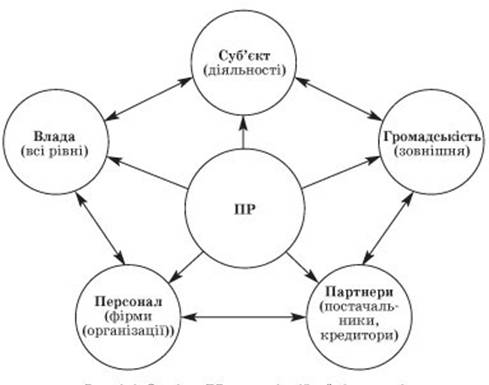 Напрями роботи PR-відділу
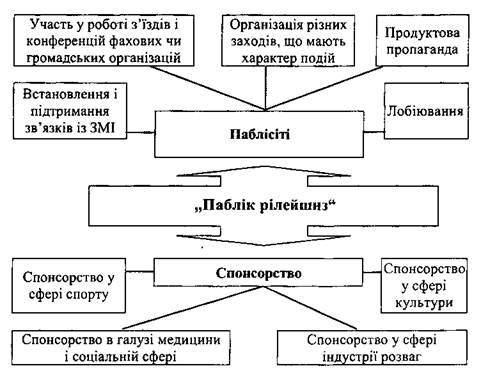 Напрями роботи PR-відділу
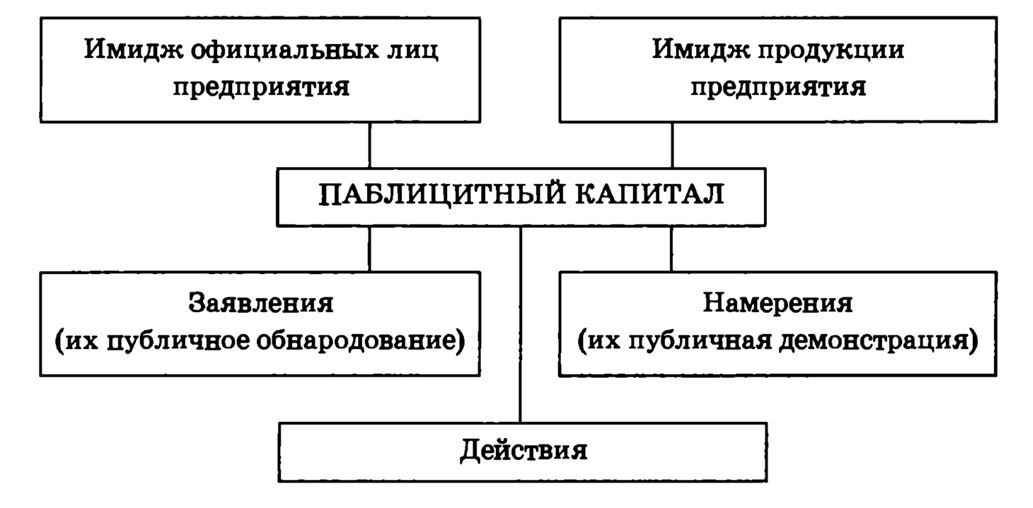 Структурні підрозділи PR-відділу
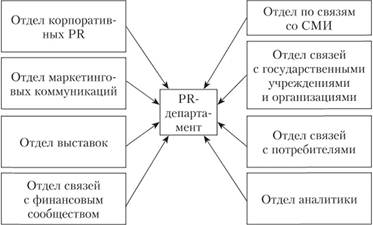 Структурні підрозділи PR-відділу
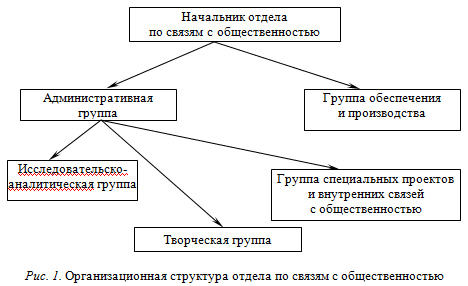 Алгоритм роботи PR-відділу
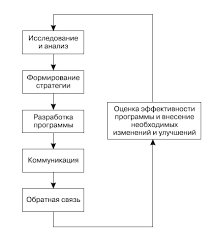 Структурні підрозділи PR-відділу
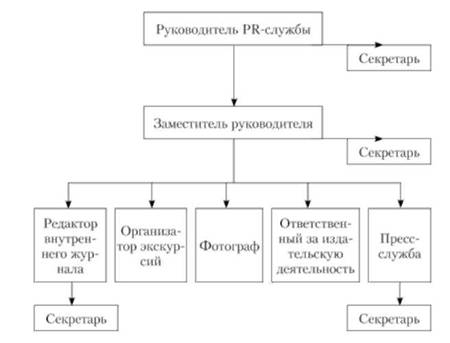 Структура з високим статусом відділу PR
Показано відділ PR з високим статусом в ієрархічній структурі виробничо-комерційної організації.
 Він автономний від інших супутніх структурних підрозділів, відокремлений від відділу маркетингу і департаменту зовнішніх зв'язків і не схильний до їх впливу на власну роботу і свої стратегічні рішення.
 Це положення дозволяє виконувати прямі вказівки вищого керівництва, піднімає статусний рівень пропонованих рішень, дає більш широкі права в процесі їх реалізації, але, в той же час, накладає більшу відповідальність на співробітників і керівника даного підрозділу. 
Така структура типова для великих холдингів, вітчизняних і міжнародних корпорацій з кількістю працівників понад 1000 осіб.
Структурні підрозділи PR-відділу
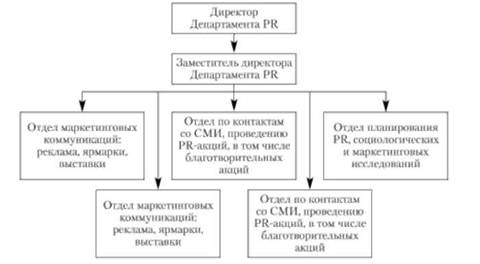 Структурні підрозділи PR-відділу
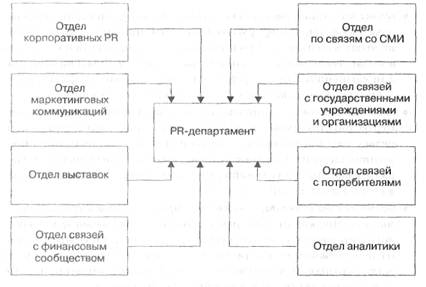 Галузеві сфери PR,в яких здійснюється діяльність PR-відділу
“crisis management”– управління кризовими ситуаціями;
“corporate affairs” – управління процесом створення та підтримки корпоративного іміджу; 
“image making” – створення образу особистості; 
“media relations” –  встановлення відносин зі ЗМІ; 
“public affairs” – зв’язки з громадськими організаціями, органами державної влади, державними установами;
Галузеві сфери PR,в яких здійснюється діяльність PR-відділу
“investor relations” – встановлення взаємин з інвесторами; “public involvement”– громадська експертиза; 
“employee communications” – побудова відносин керівництва компанії з її персоналом; 
“special events”– подієва комунікація, організація презентаційних заходів;
 “message management” – управління процесом створення адекватних для сприйняття цільовою аудиторією повідомлень тощо
Теорія PR
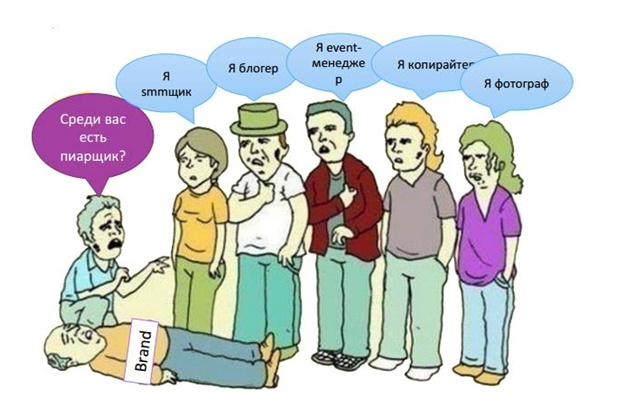 Стратегія і тактика
В організацій зазвичай є свій стратегічний план (особистий «щоденник»), за яким вони працюють, отримують прибуток, соціальне схвалення, впроваджують свої продукти і т.д. У вас повинен бути PR-план, що не йде врозріз з основною стратегією, однак дотримуйтеся agile-підходу (тобто гнучкості).
РОБОЧІ МОМЕНТИ
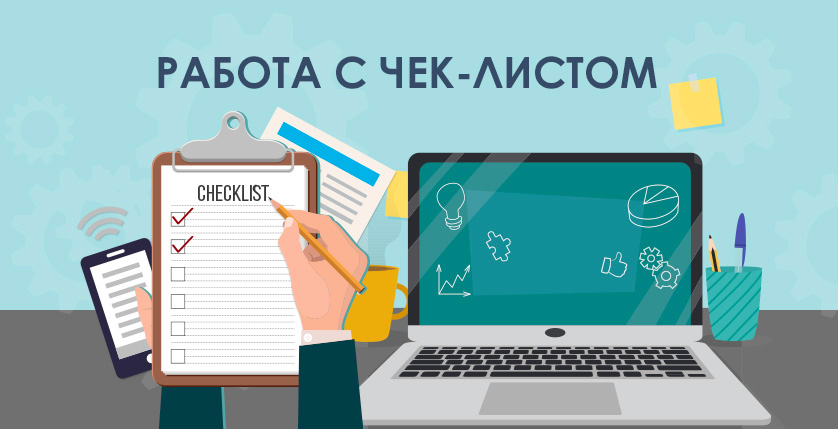 ЧЕК-ЛИСТ
Чек-лист - це список, який містить ряд необхідних перевірок під час тестування програми дій. Відзначаючи пункти списку, можна дізнатися про поточний стан виконаної роботи і про якість PR-продукту. Працюючи над проектом по чек-листу, виключена ймовірність повторної перевірки за тими ж кейсам, а також підвищується якість тестування, так як ймовірність залишити без уваги якийсь функціонал суттєво знижується. Тому дуже важливо знати, з яких елементів складається чек-лист, і вміти їм ефективно користуватися.

 (Як правило, чек-листи роблять в Google-таблиці для забезпечення загального доступу всім QA-фахівцям).
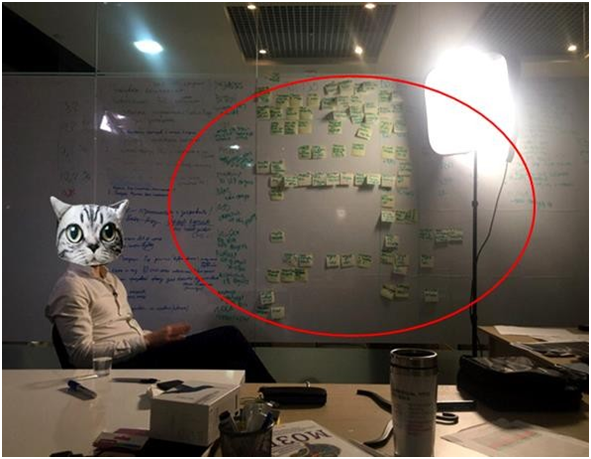